Welcome to Canada
Canada is the second largest country in the world. It is situated to the north of the United States of America. It is a very large country, larger then the USA. Its territory is about ten million square kilometres.
In Canada many people speak English because they also came from England 
many years ago.
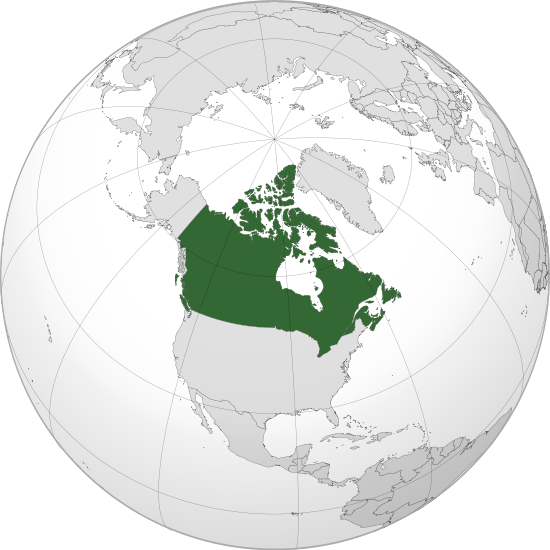 The flag of Canada
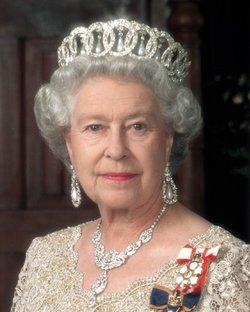 Now Canada is an independent country. But the British Queen is still the head of the state.
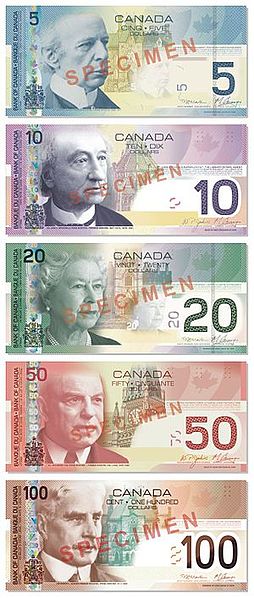 The Canadian Dollar is the official currency of Canada.
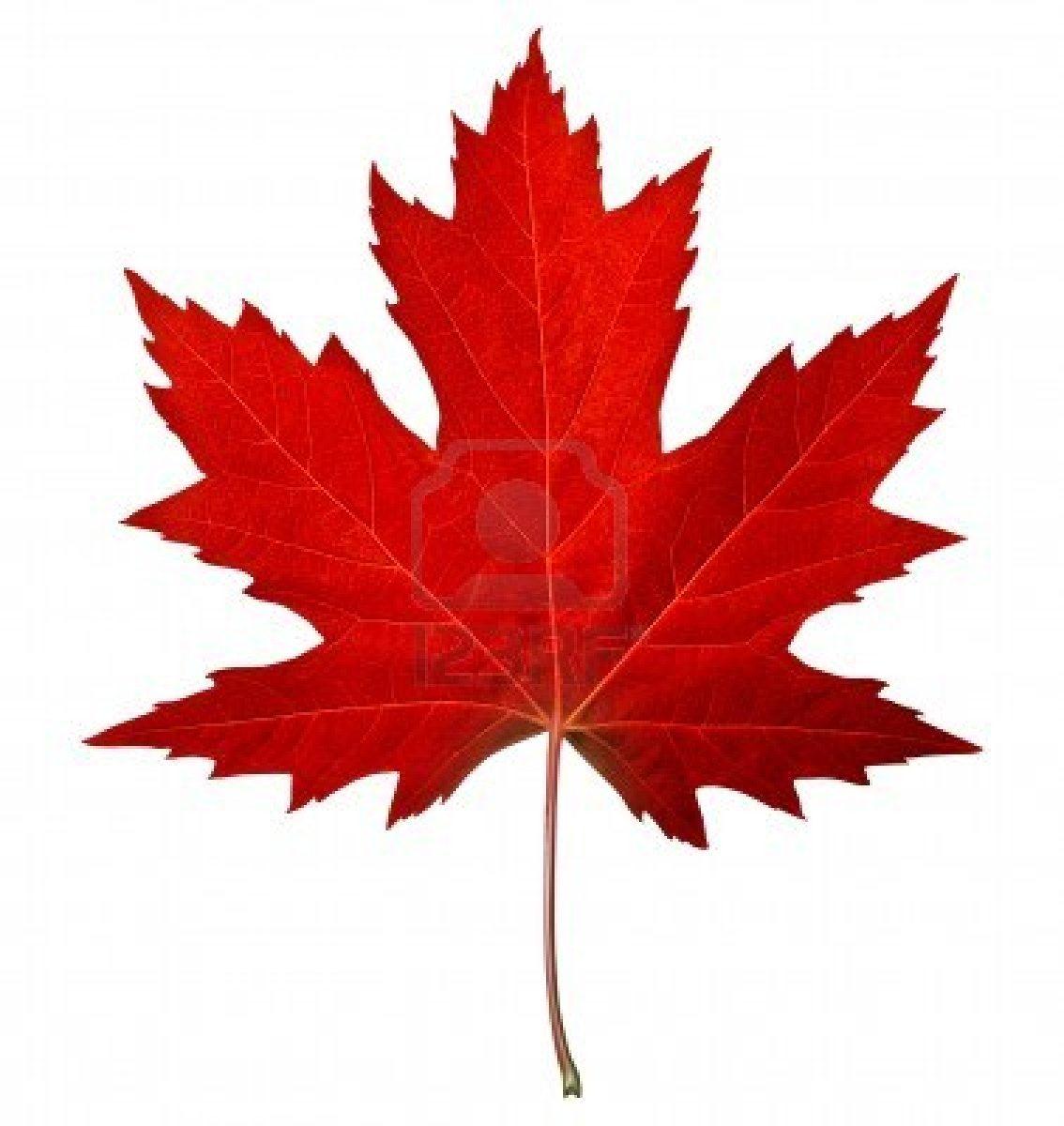 The symbol of Canada is a maple leaf.
The capital of Canada is Ottawa
Vancouver
Toronto
Montreal
Edmonton
Calgary
Quebec
Places of interest in Canada
CN Tower in Toronto
Niagara Falls
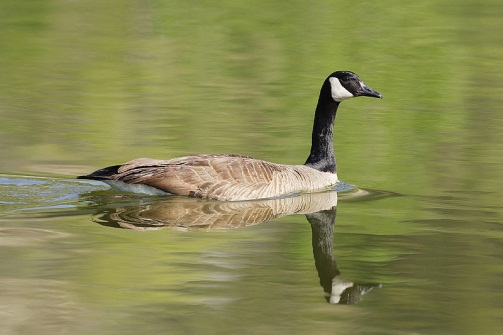 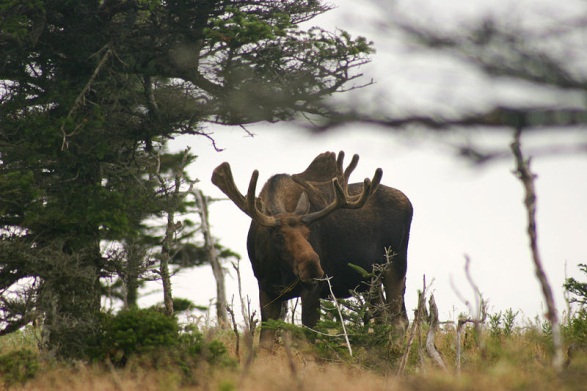 Eastern moose
Canada Goose
Typical animals
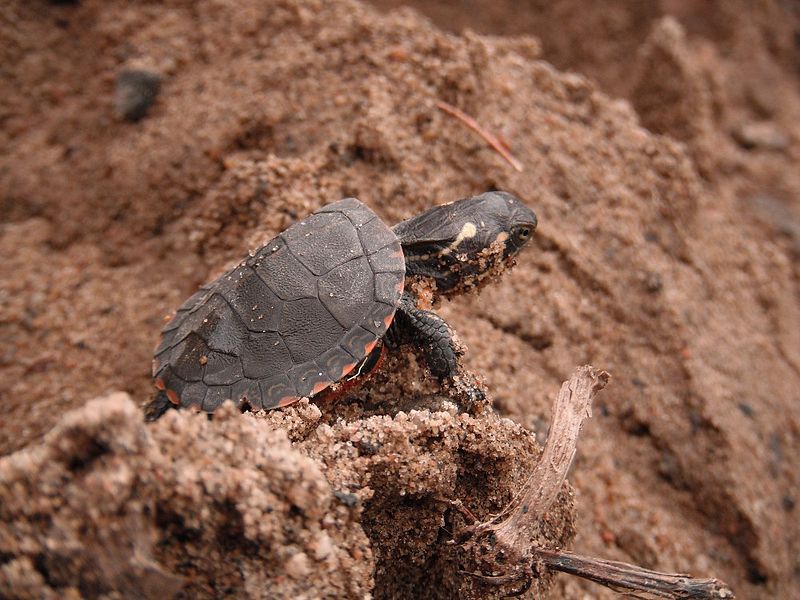 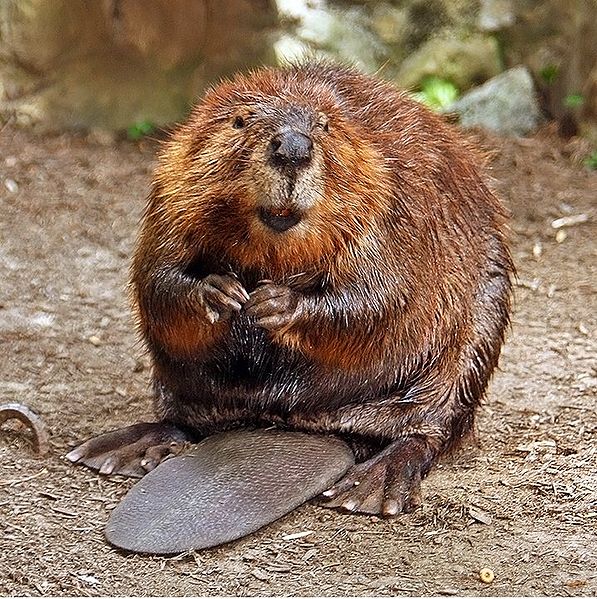 Painted turtle
North American Beaver
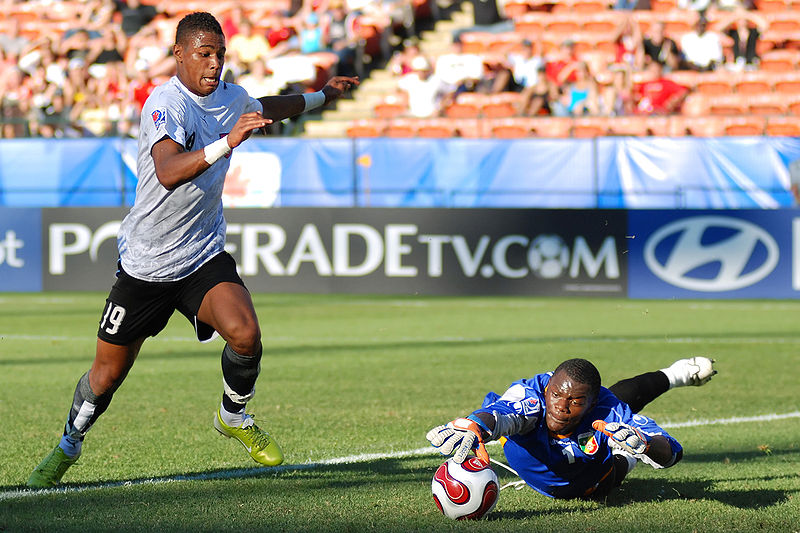 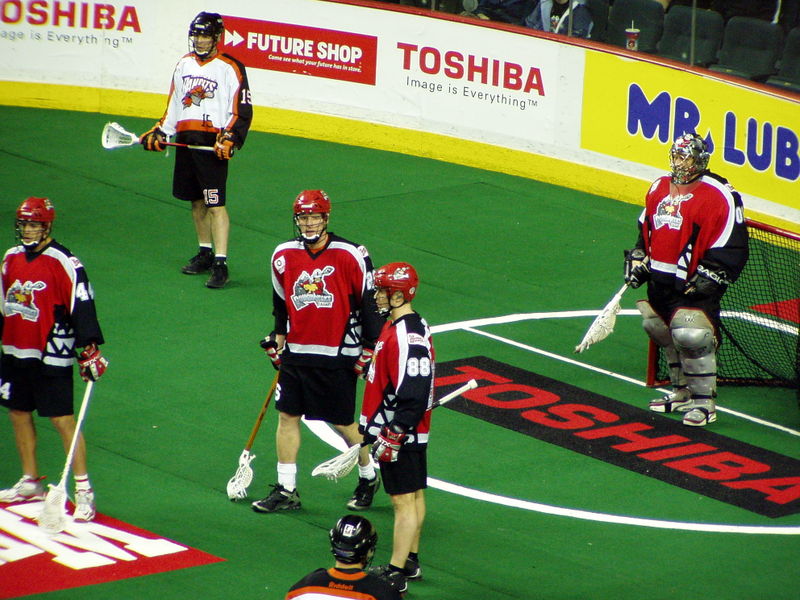 Lacrosse
Soccer
Sport in Canada
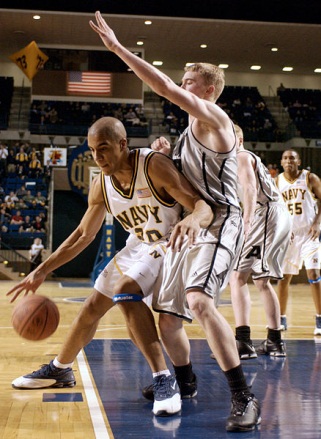 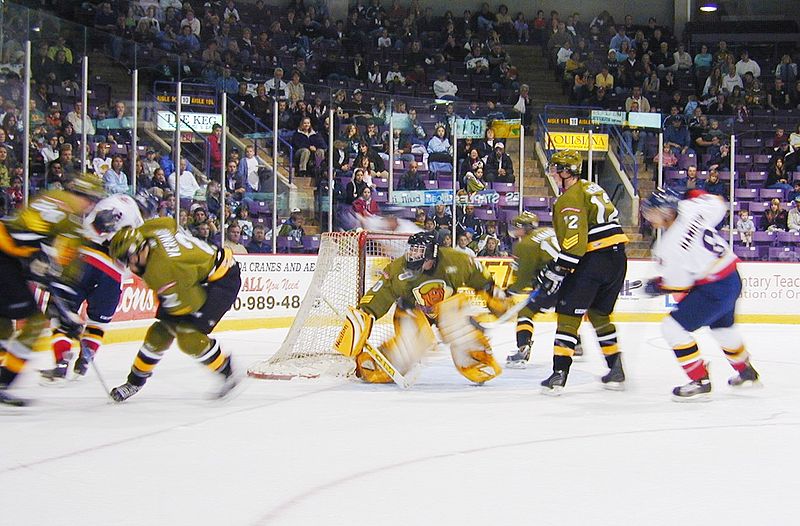 Ice hockey
Basketball
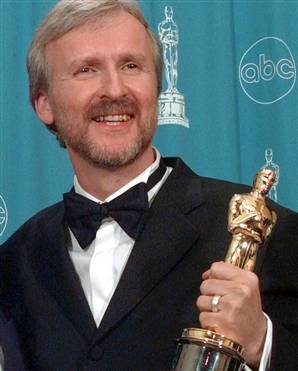 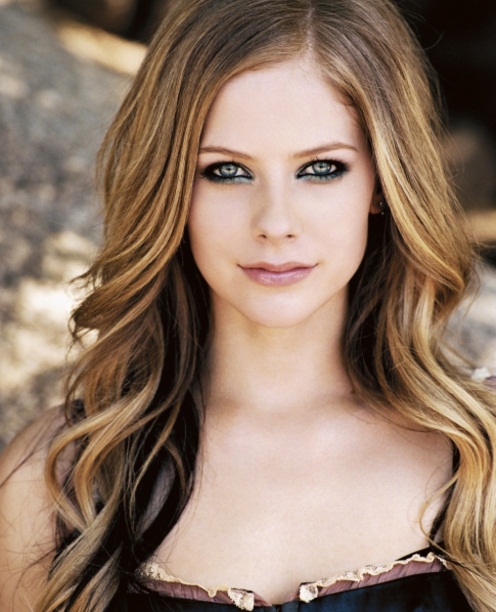 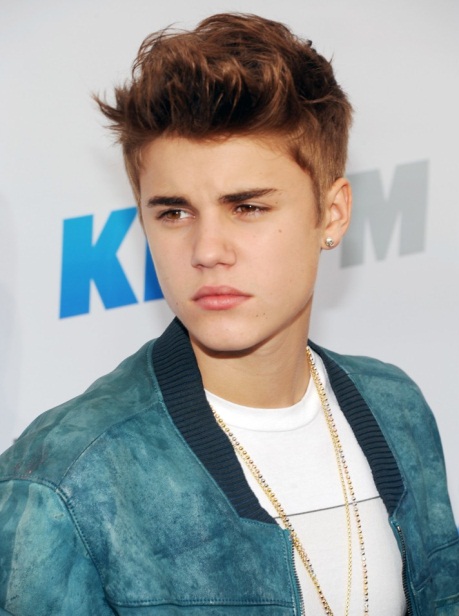 Avril Lavigne, singer
James Cameron, film director
Justin Bieber, singer
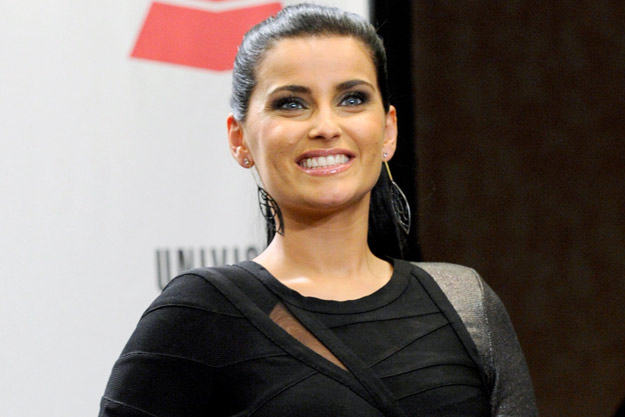 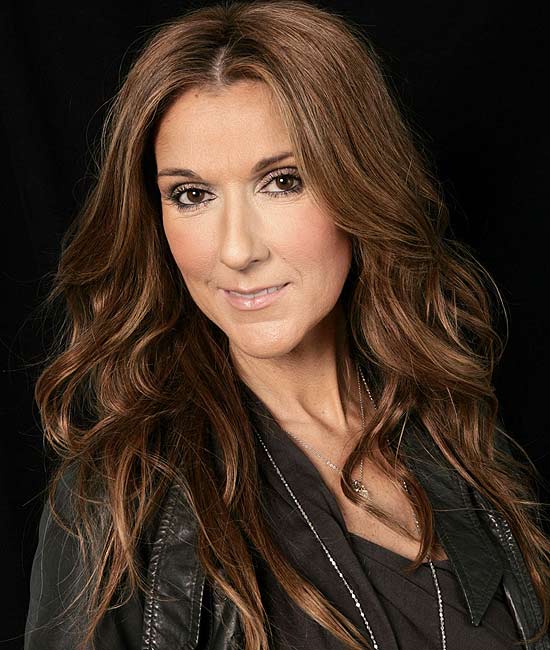 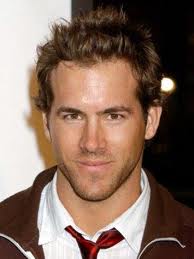 Nelly Furtado, singer
Ryan Reynolds, actor
Celine Dion, singer